رمزگشایی از الگوریتم جدید گوگل
چطور ماهیت محتوا رتبه بندی نتایج را زیر و رو میکند؟
مفهوم سئو در طول زمان تغییر می‌کند
آنچه از سئو می‌دانیم، آنچه در عمل از آن استفاده می‌کنیم
هدف کاربر از جستجو
از عبارتی که جستجو کرده مهمتر است
اگر محتوا پادشاه است، توجه به هدف کاربر راه رسیدن به پادشاهی است
زمان انجام جستجو، بر نتایج تاثیر گذار است
بهترین مکان برای سفر
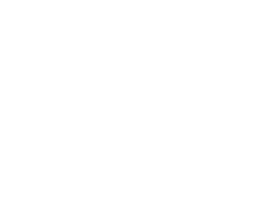 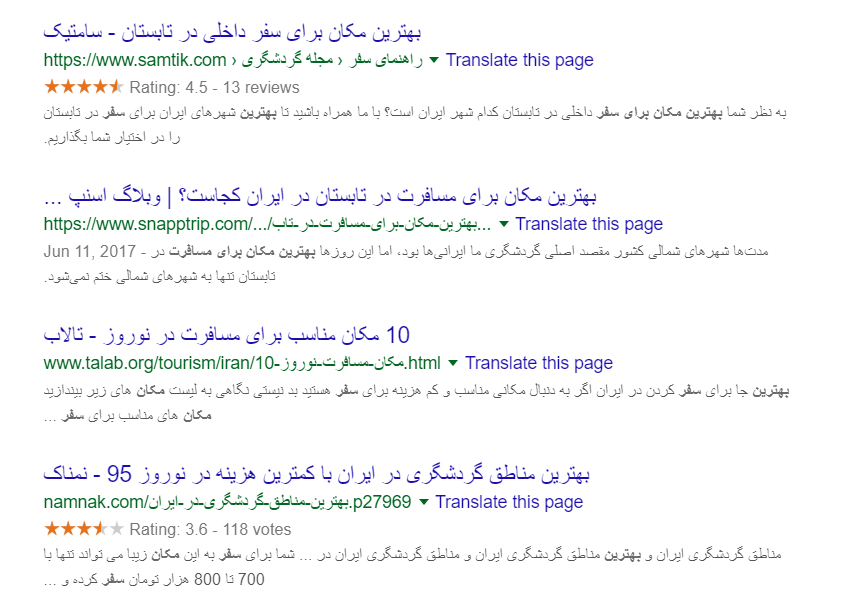 برای عبارت‌های عمومی، تنوع محتوا بهترین راهکار گوگل است
لباس مجلسی
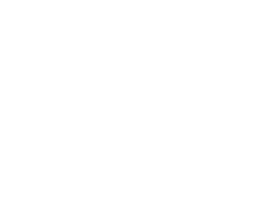 Image Gallery
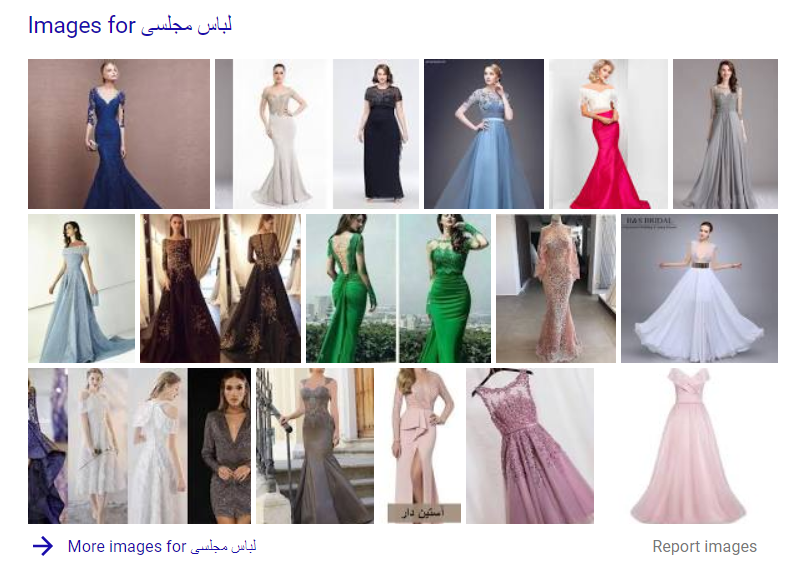 برای عبارت‌های عمومی، تنوع محتوا بهترین راهکار گوگل است
لباس مجلسی
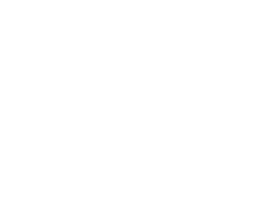 Local Business
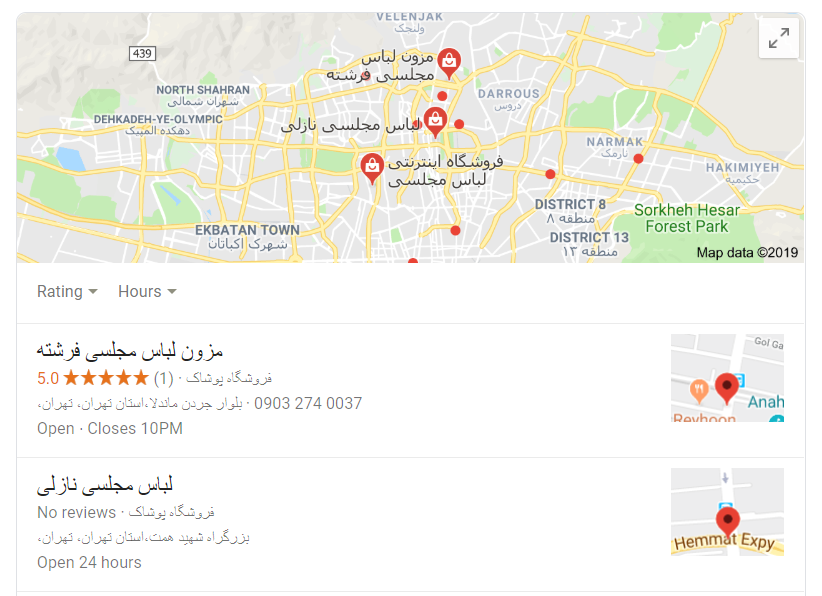 برای عبارت‌های عمومی، تنوع محتوا بهترین راهکار گوگل است
لباس مجلسی
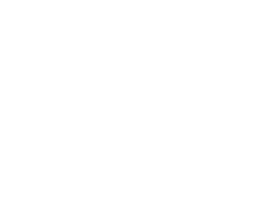 Content (Article, Tag, Category)
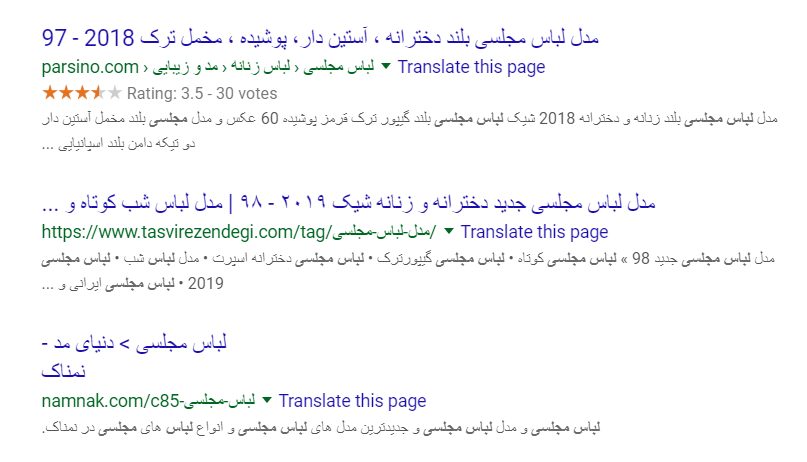 برای عبارت‌های عمومی، تنوع محتوا بهترین راهکار گوگل است
لباس مجلسی
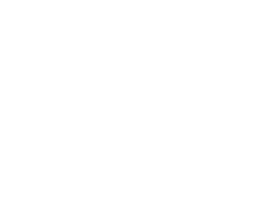 Online Shopping (Product, Listing)
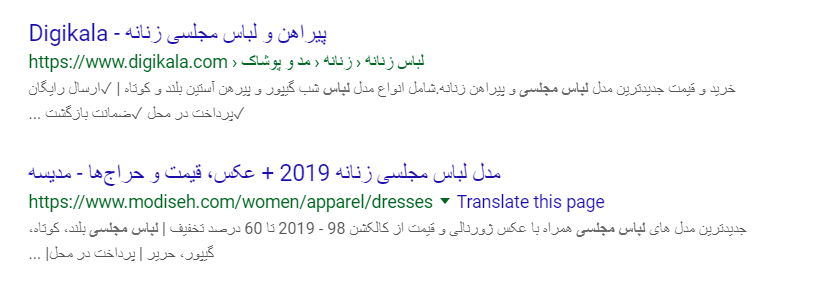 رفتار کاربران، تنوع محتوا را محدود می‌کند
قطار
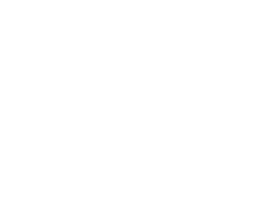 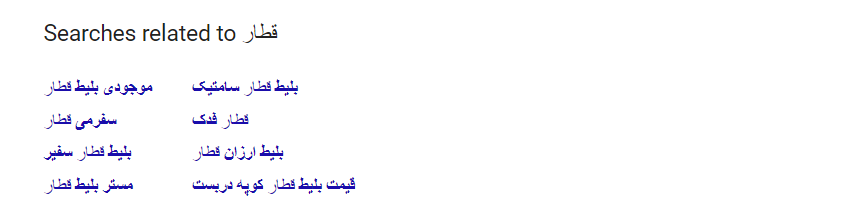 رفتار کاربران، تنوع محتوا را محدود می‌کند
قطار
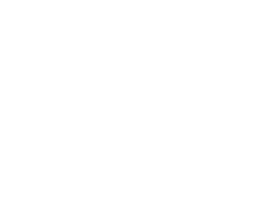 Online Shopping
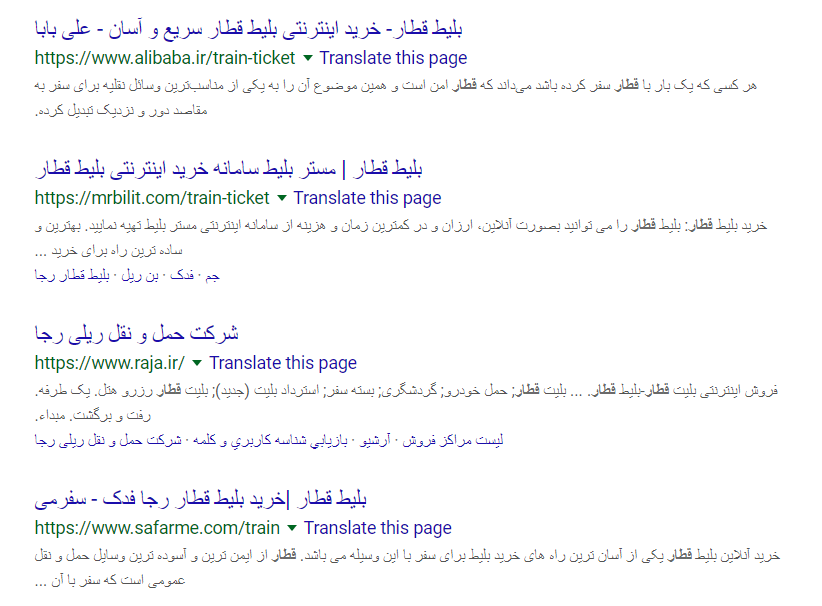 رفتار کاربران، تنوع محتوا را محدود می‌کند
قطار
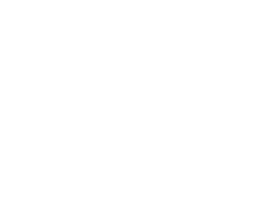 Offline Shopping
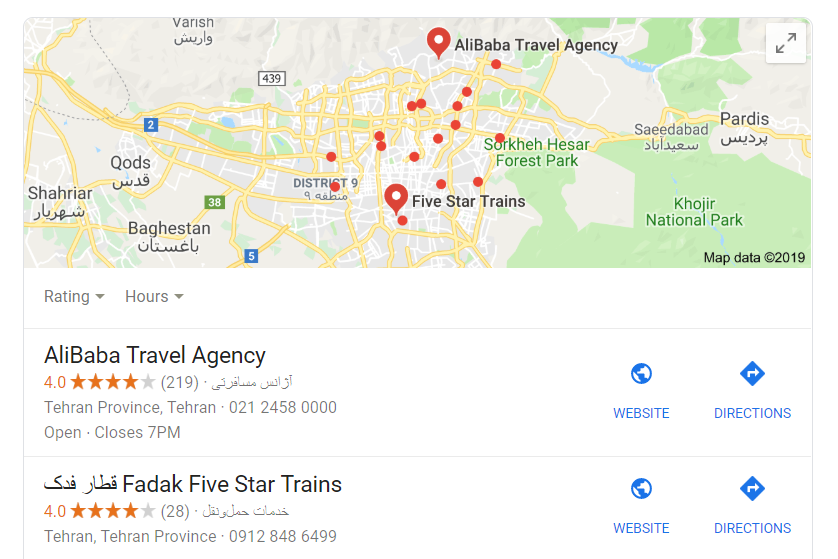 هدف کاربران، دسته‌بندی محتوا را مشخص می‌کند
هواپیما
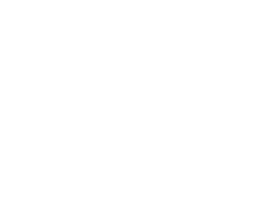 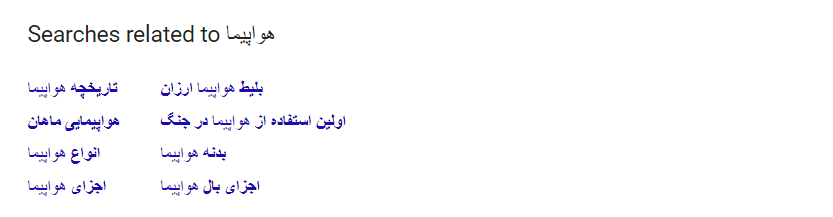 هدف کاربران، دسته‌بندی محتوا را مشخص می‌کند
هواپیما
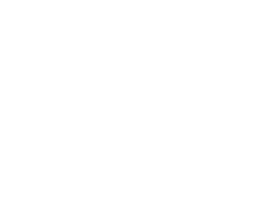 News & Knowledge
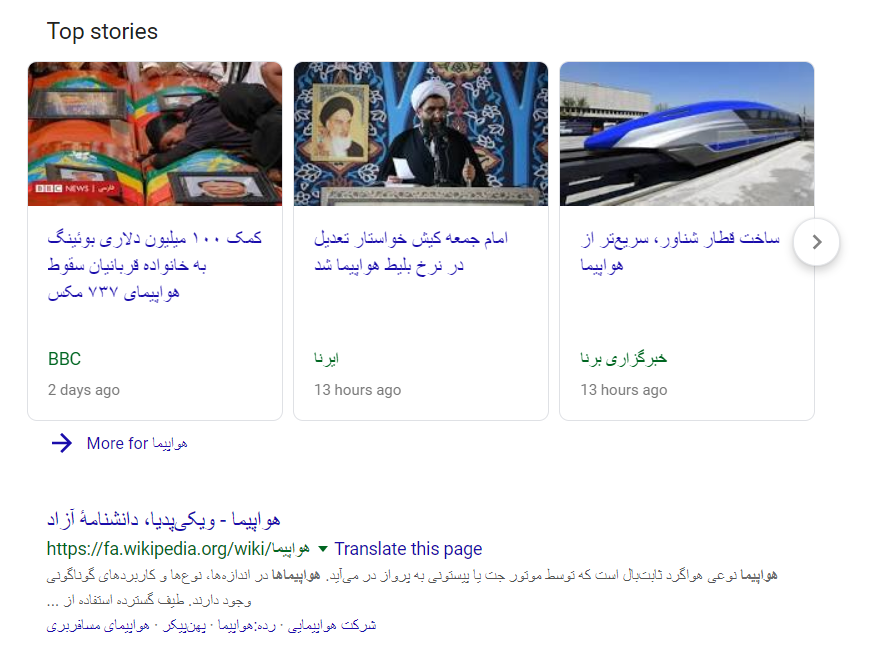 هدف کاربران، دسته‌بندی محتوا را مشخص می‌کند
هواپیما
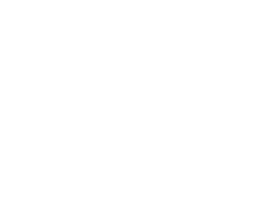 Shop, Article, Video
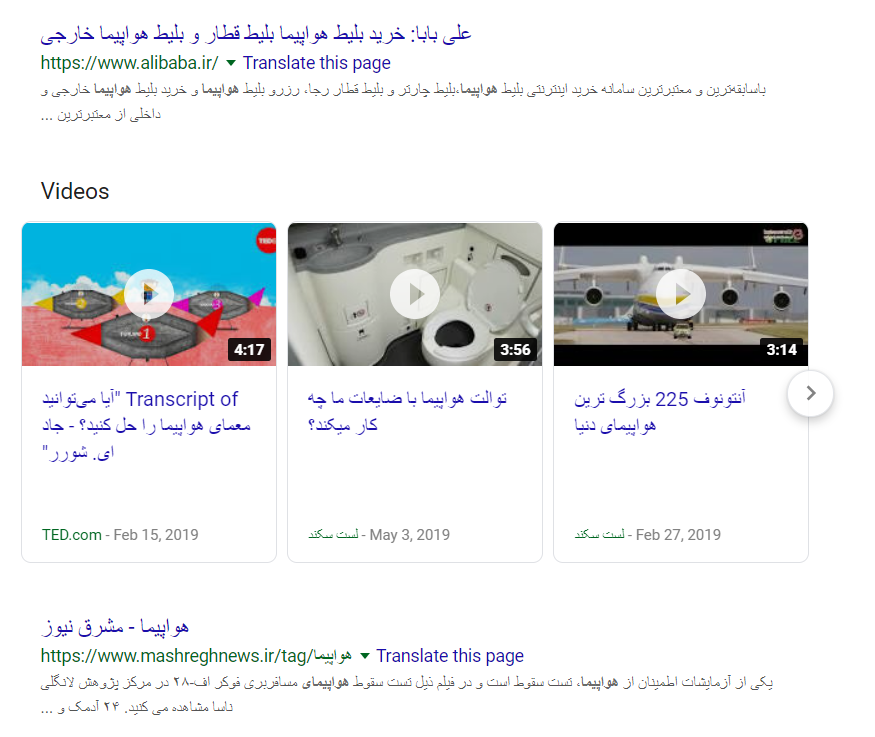 واکنش کاربران، می‌تواند بر معیارهای دیگر برتری یابد؟
کندو
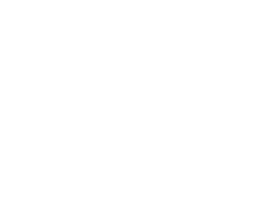 تست 1: این عبارت را جستجو کرده و بر روی سایت کندو کلیک کنید!
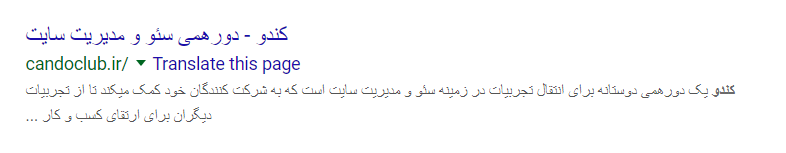 جستجوی کاربران، می‌تواند پیشنهادات گوگل را تغییر دهد؟
رویداد کندو
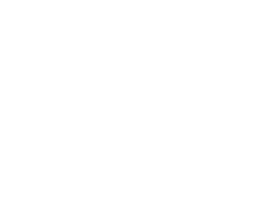 تست 2: عبارت رویداد کندو را در گوگل جستجو کنید
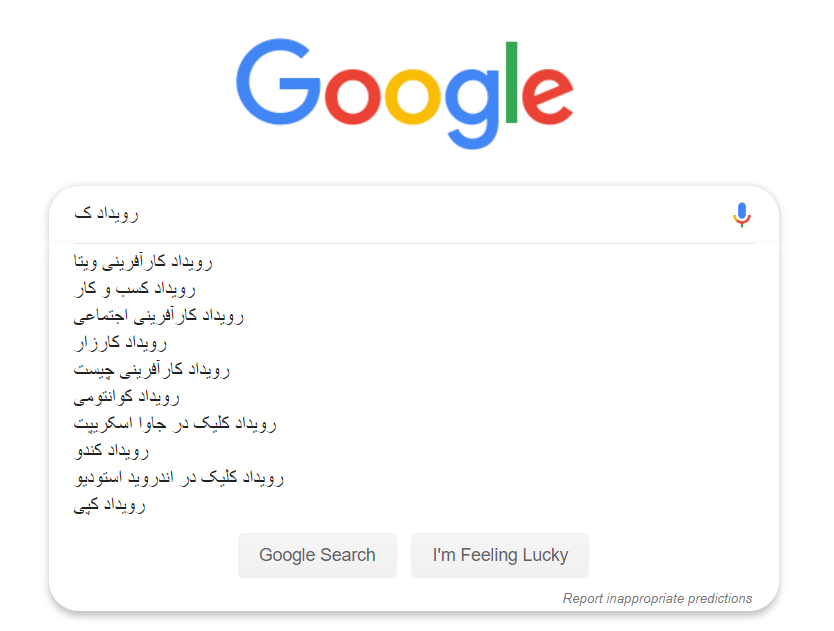 وضعیت فعلی از نظر رتبه و تعداد جستجوی عبارت "کندو"
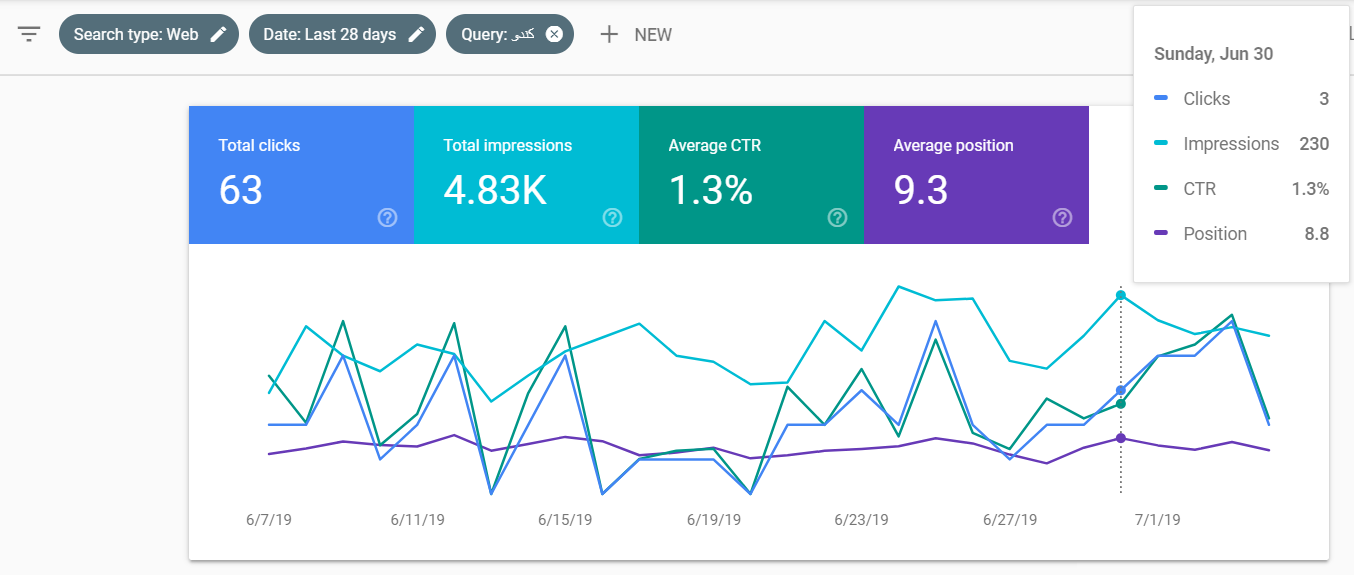 استراتژی‌های موفق
چطور با الگوریتم‌های جدید گوگل همراه شویم؟
الگوریتم جدید گوگل، احترام به کاربر را در اولویت قرار می‌دهد
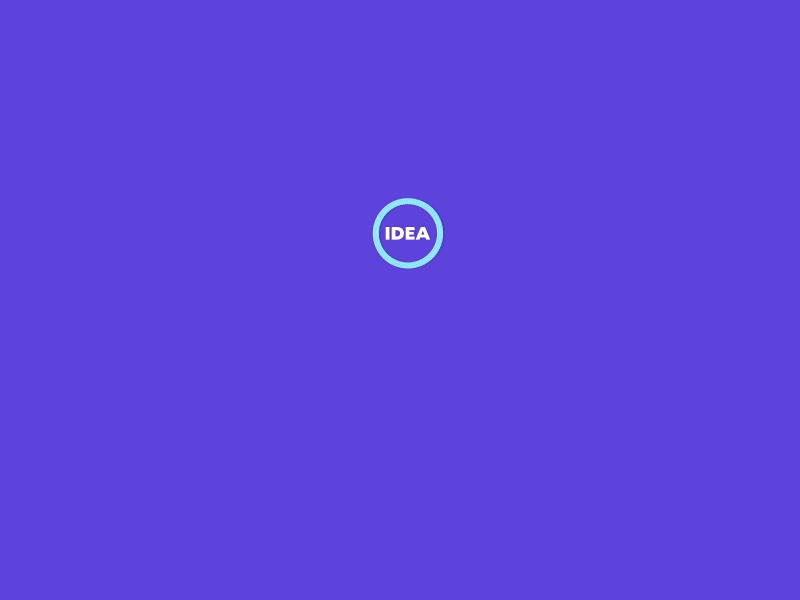 متفاوت باشید
گوگل به دنبال تنوع محتوا و ارائه ماهیت جدید در نتایج جستجو است
متفاوت باشید، ماهیتی ارائه دهید که کم رقابت است
خرید بک لینک
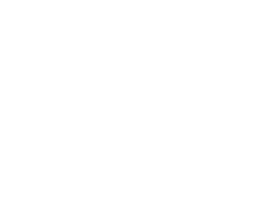 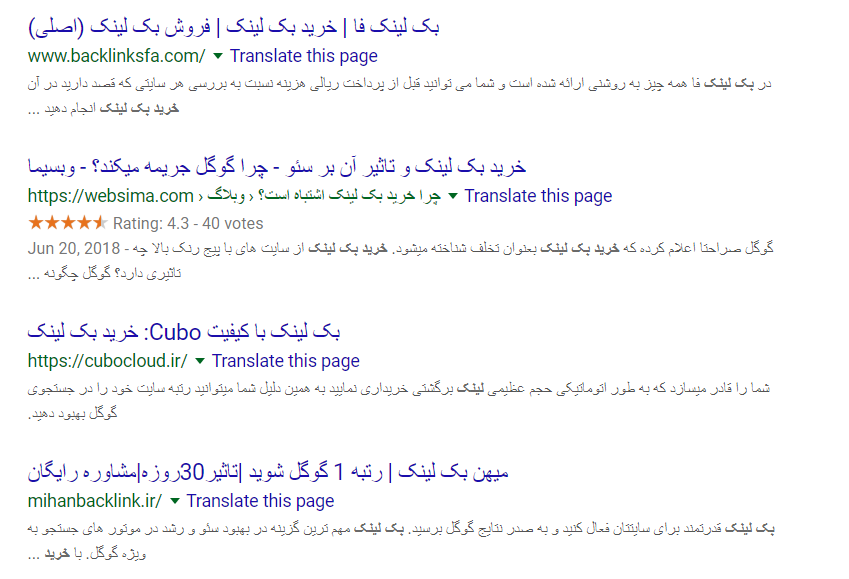 بهترین باشید، شبیه به نمونه‌های موفق نباشید!
طراحی سایت شبیه ...
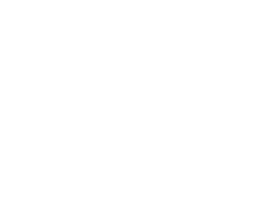 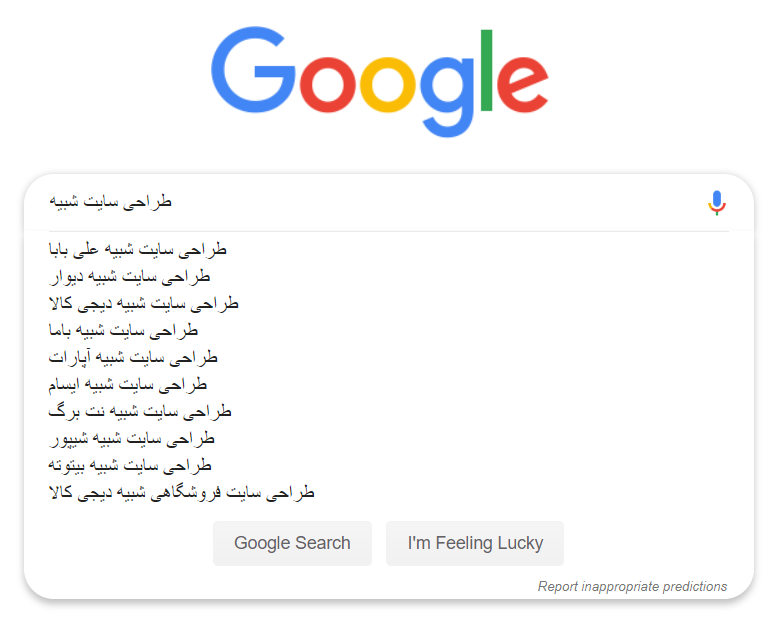 هدف کاربر را درک کنید
ماهیت صفحه باید متناسب با هدف کاربر از جستجو باشد
ماهیت محتوا براساس هدف کاربر انتخاب می‌شود
بلیط قطار تهران شیراز
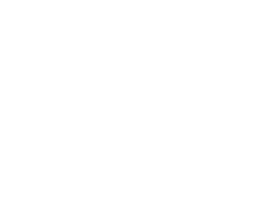 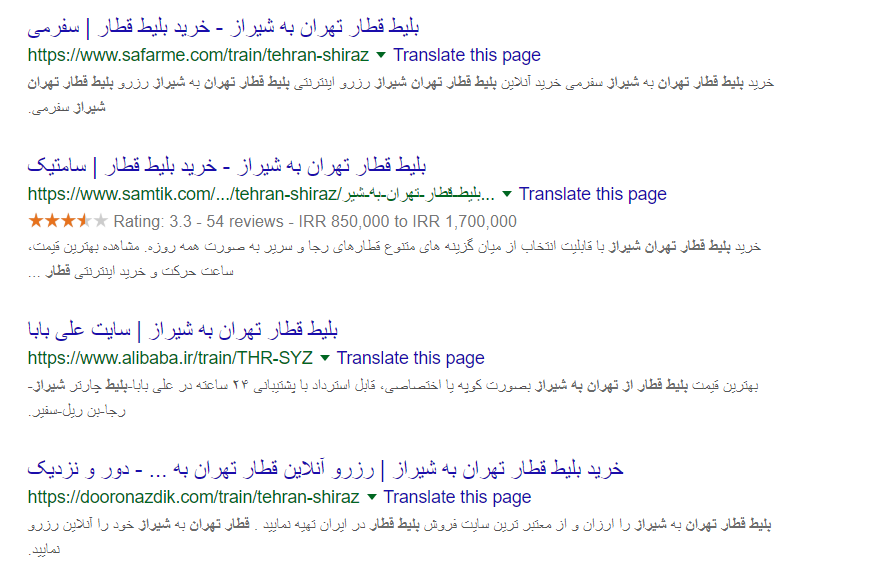 هدف کاربر از جستجوی این عبارت مطالعه مقاله نیست!
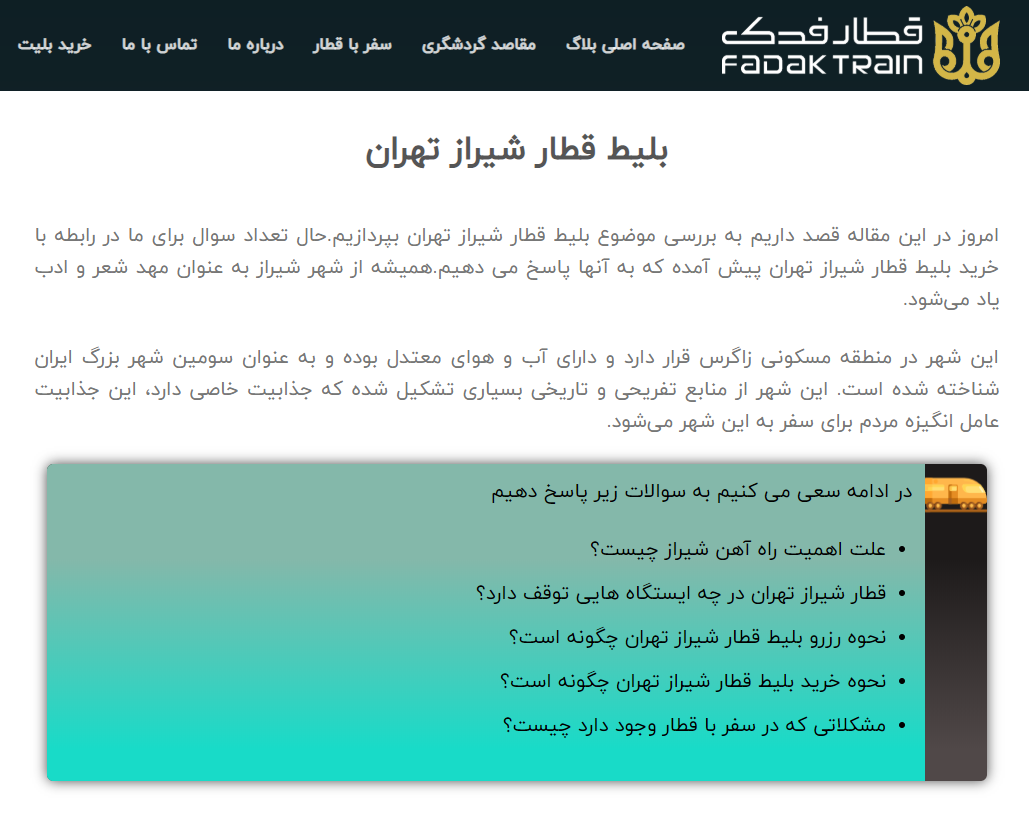 حتی اگر مطالعه هدف‌ش باشد این محتوا پاسخ‌گوی نیازش نیست!
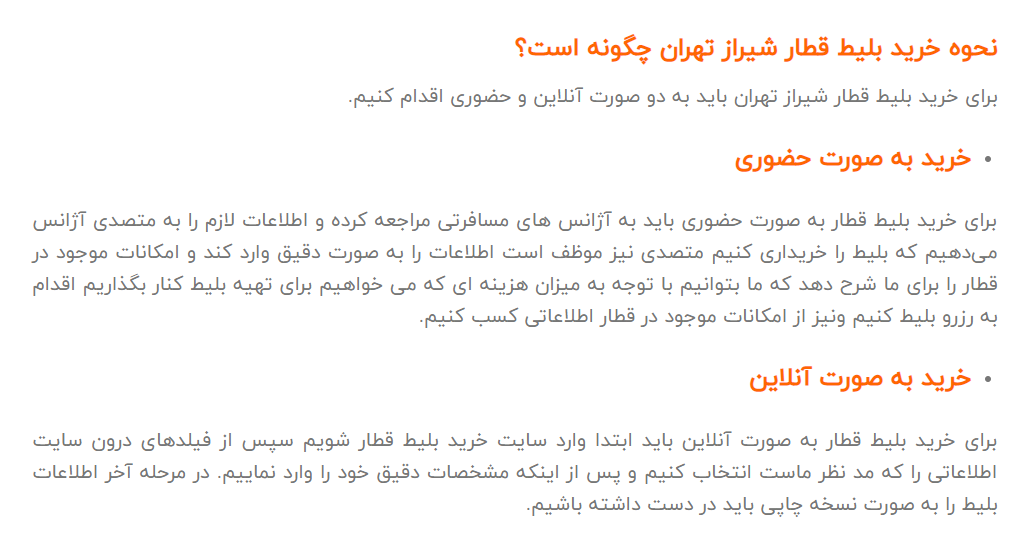 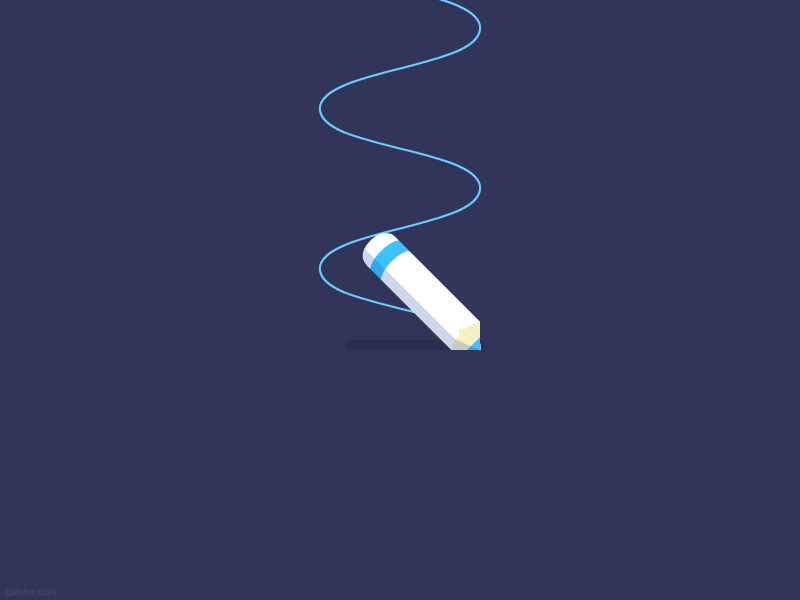 متخصص باشید
به جای پراکنده گویی، نقاط قوت خود را بشناسید و تقویت کنید
متخصص باشید، نقاط قوت خود را بشناسید و تقویت کنید
زومیت
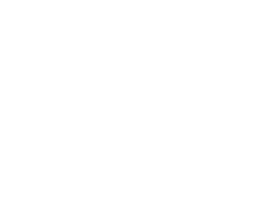 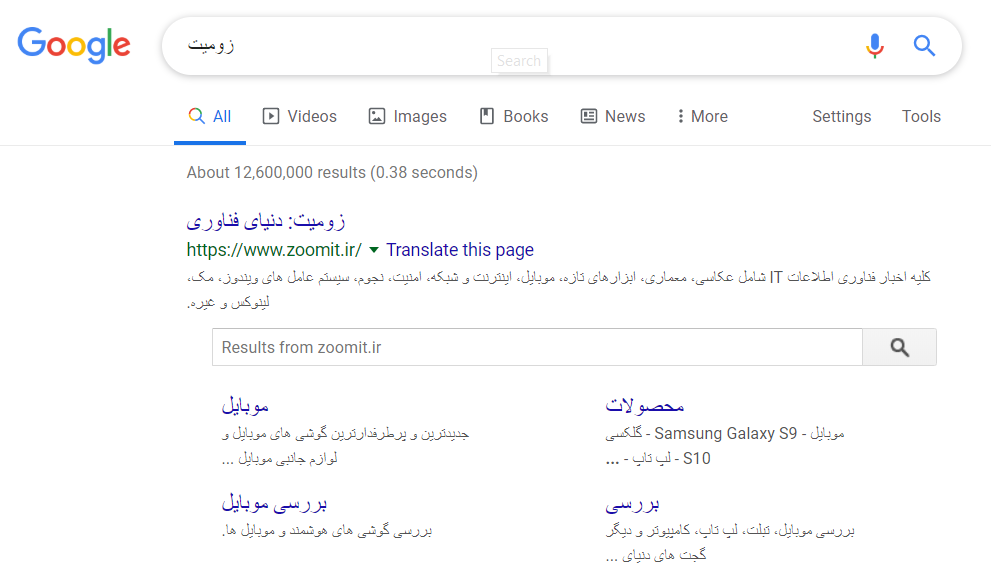 متخصص باشید، نقاط قوت خود را بشناسید و تقویت کنید
دیجیاتو
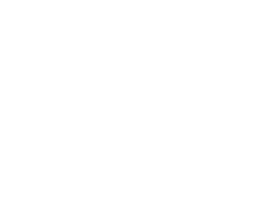 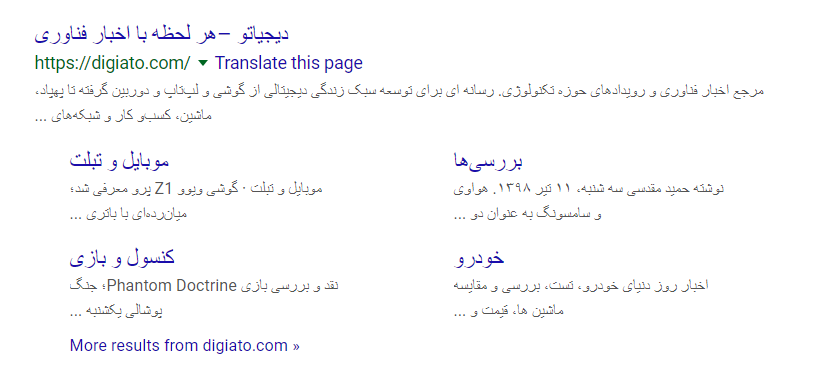 متخصص باشید، نقاط قوت خود را بشناسید و تقویت کنید
وبسیما
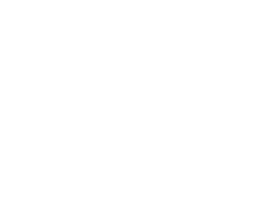 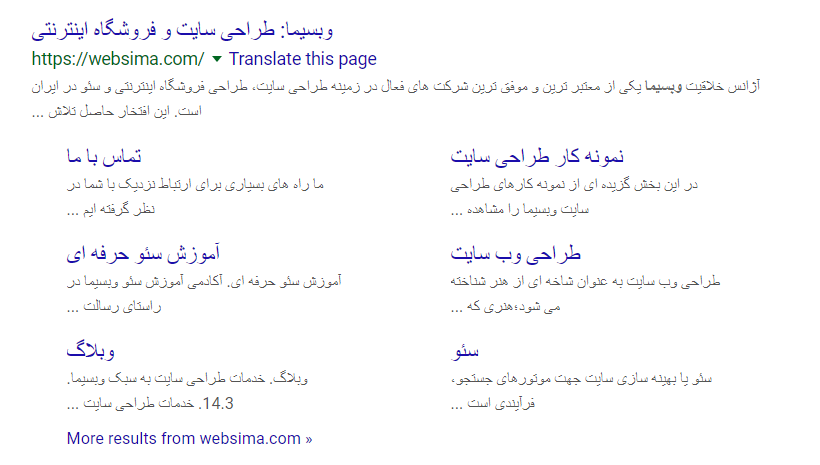 کلمات طولانی را دست کم نگیرید
جایگاه شما در عبارات طولانی به ندرت با آپدیت‌های جدید تغییر می‌کند
75 درصد از آمار بازدید شما کلمات کلیدی طولانی باشد
آمار جستجوی کلمات معیار مناسبی برای هدف گذاری نیست
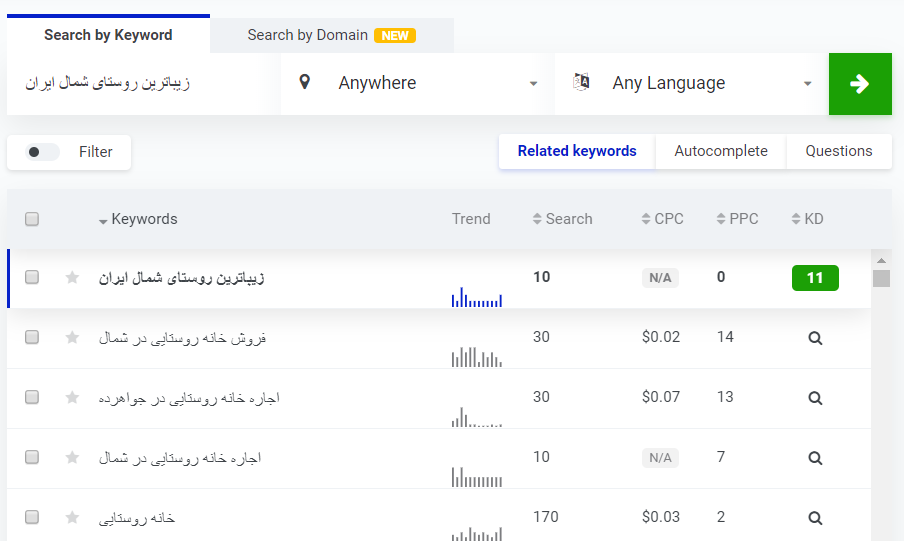 کلمات طولانی بیشتر از آنچه تصور می‌کنید، جستجو می‌شوند
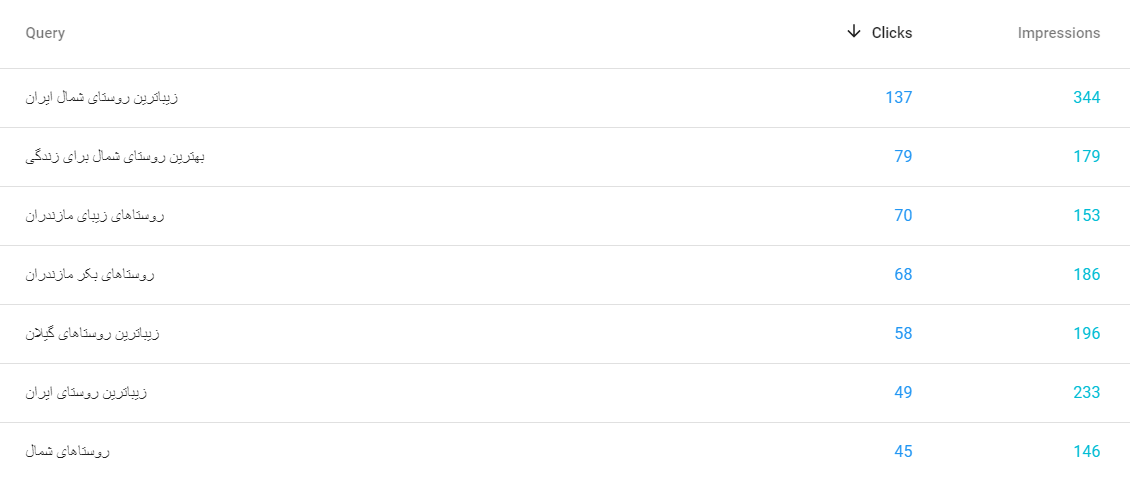 آنچه در عمل اتفاق می‌افتد هیجان انگیز است
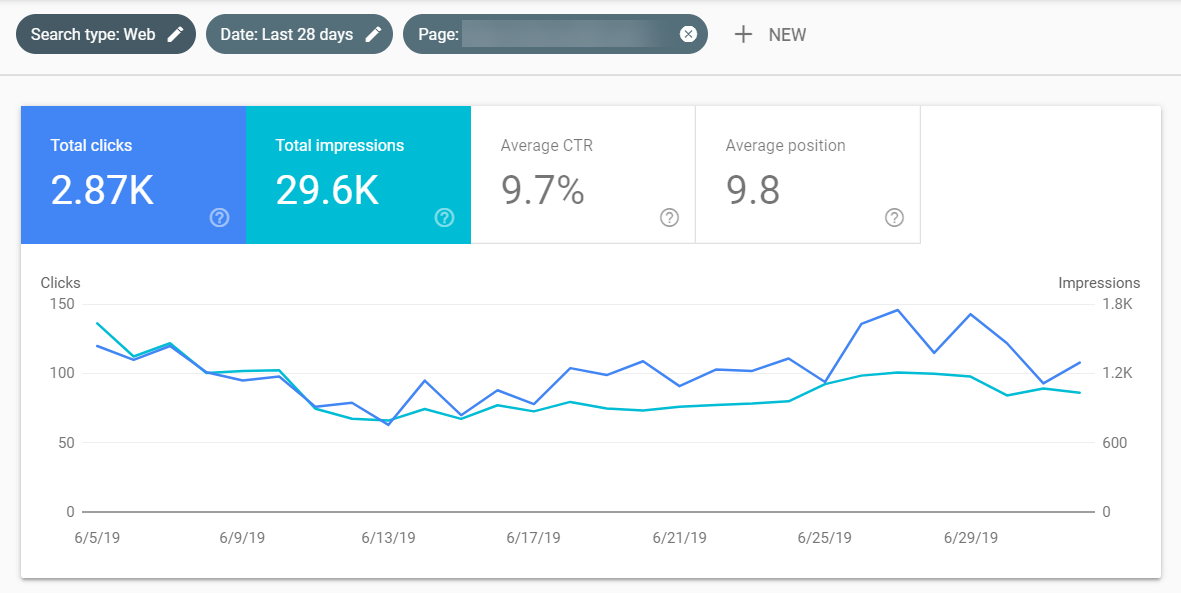 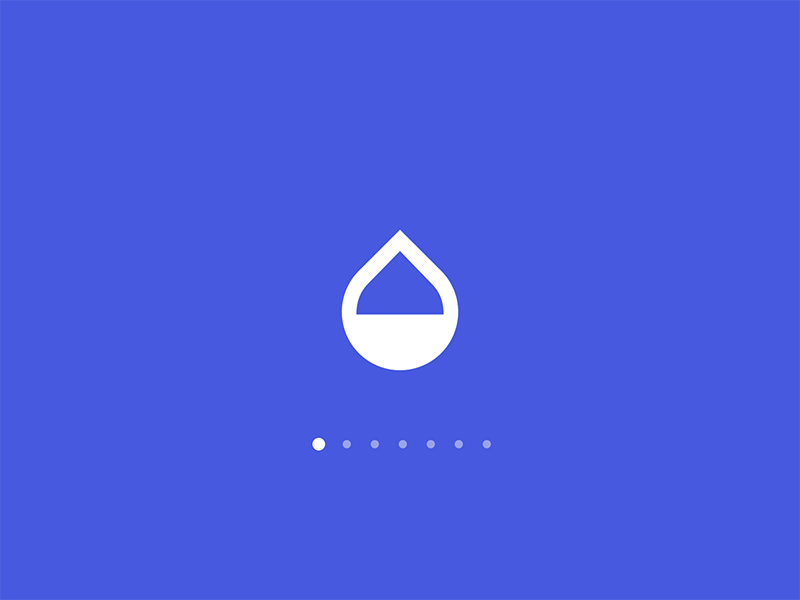 پاسخگو باشید
به جای تمرکز بر محصول، به مشتری فکر کنید
ThinkwithGoogle: How intent is redefining the marketing funnel
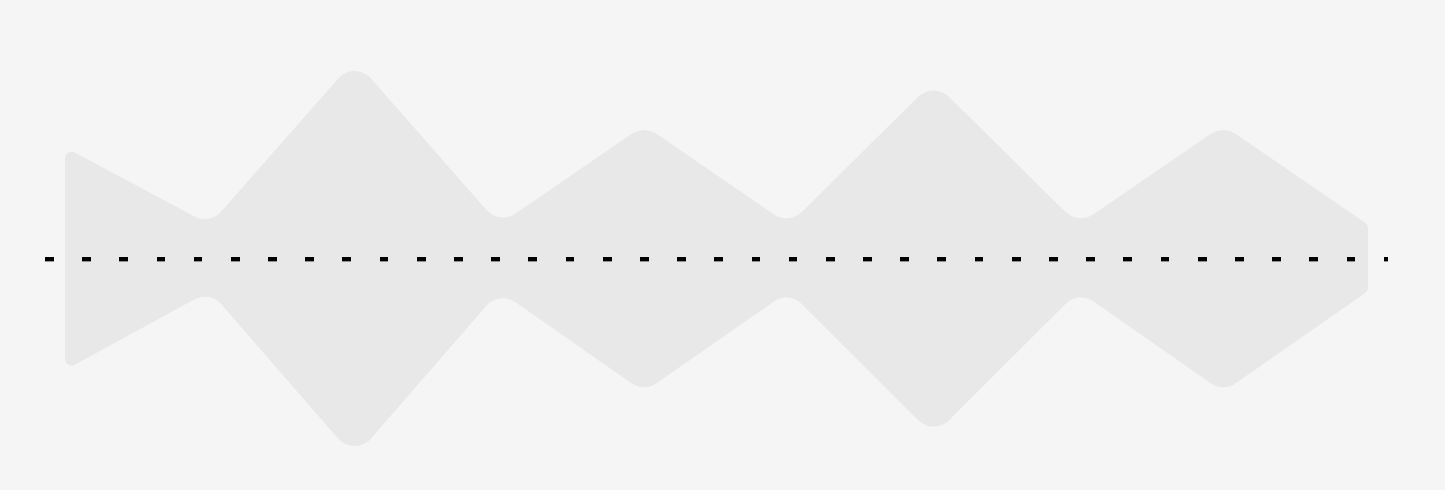 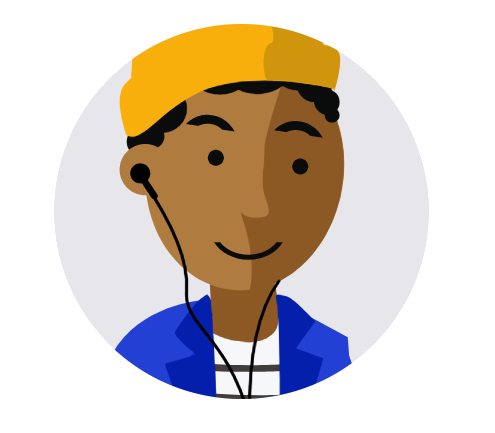 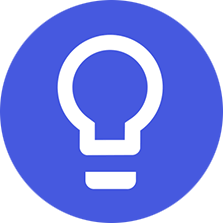 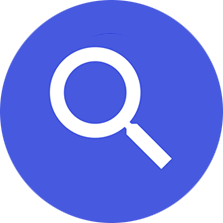 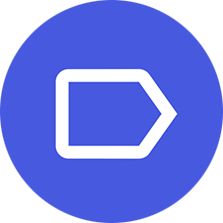 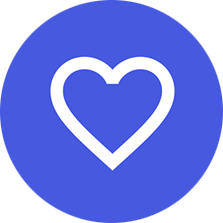 تعطیلات آخر هفته رو یک سفر خارجی برم
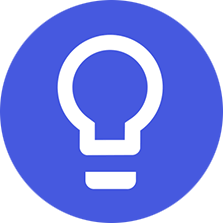 بهترین مکان برای سفر خارجی در تابستان
راهنمای سفر به استانبول
تور All inclusive چه امکاناتی دارد؟
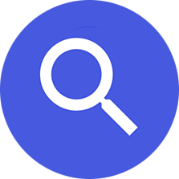 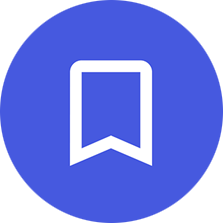 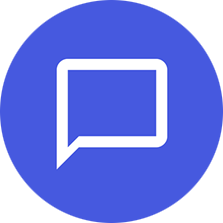 ThinkwithGoogle: How intent is redefining the marketing funnel
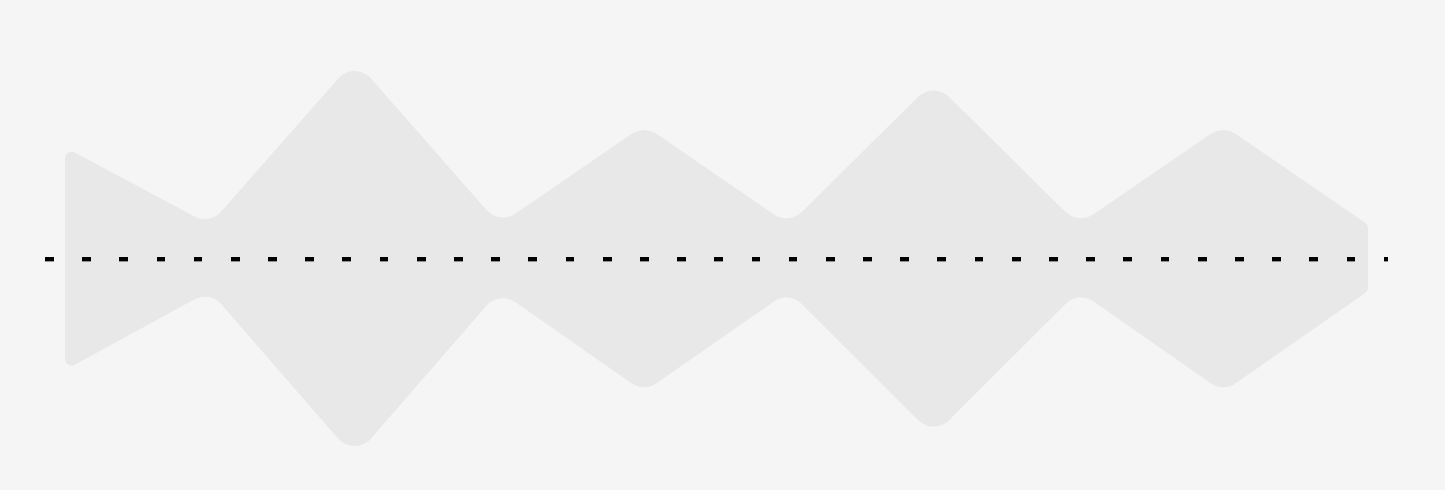 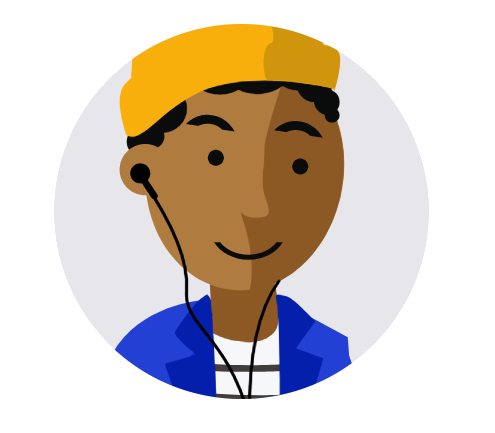 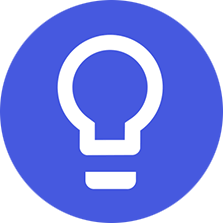 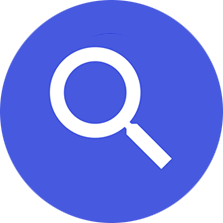 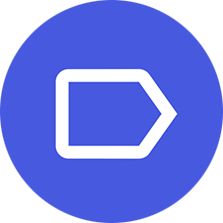 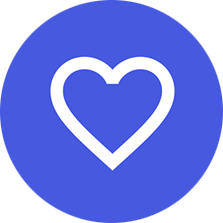 خرید بلیط هواپیما تهران استانبول
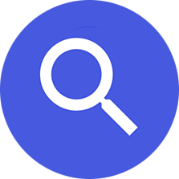 رزرو هتل در استانبول
تور سه روزه استانبول
رضایت مشتریان از شرکت X
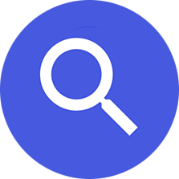 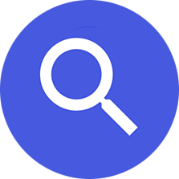 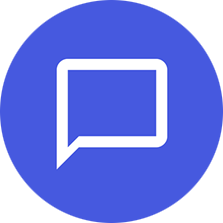 ThinkwithGoogle: How intent is redefining the marketing funnel
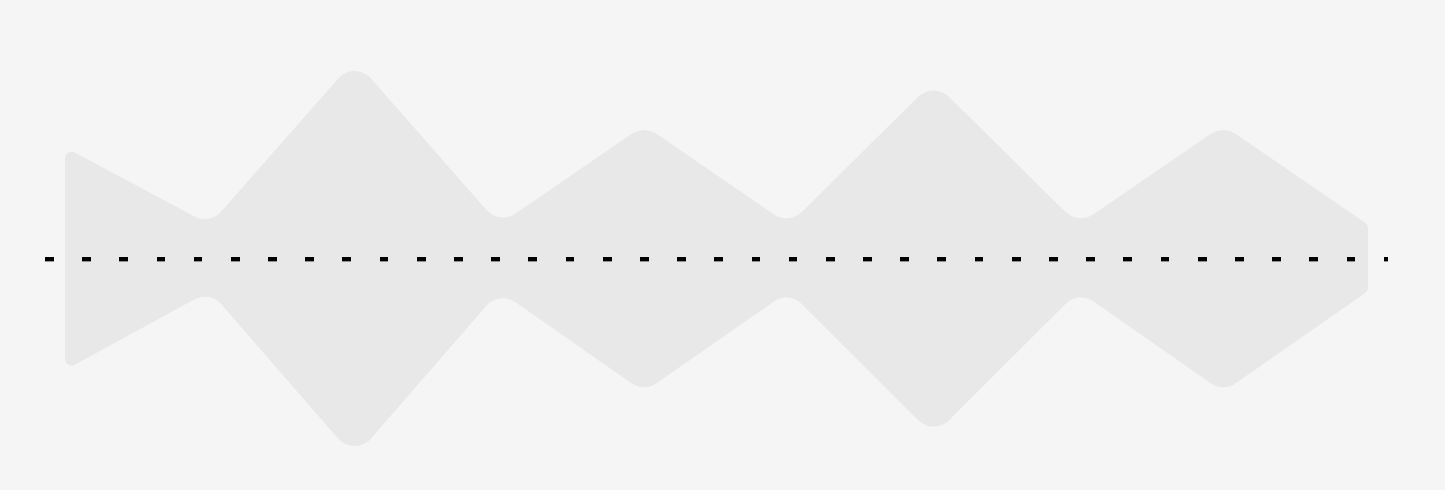 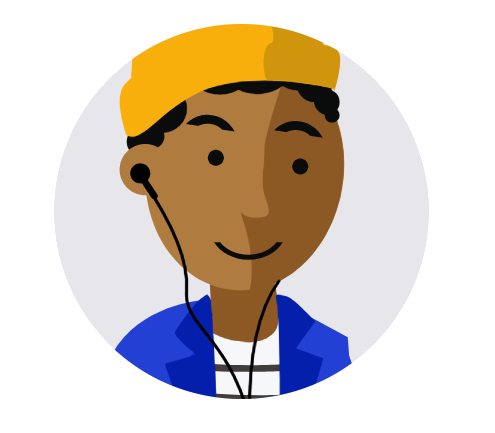 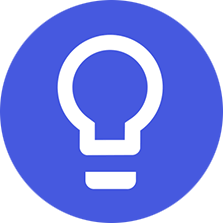 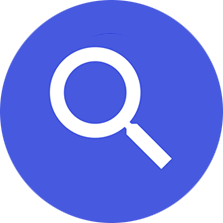 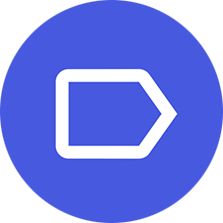 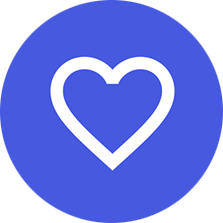 خرید آنلاین تور از شرکت X
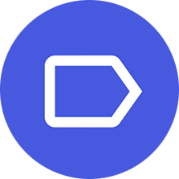 چند ساعت قبل از پرواز خارجی در فرودگاه باشیم؟
حداکثر بار مجاز در پرواز خارجی ماهان
عوارض خروج از کشور هوایی
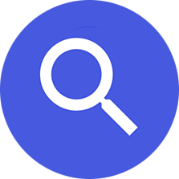 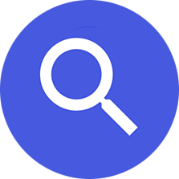 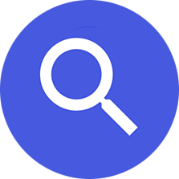 ThinkwithGoogle: How intent is redefining the marketing funnel
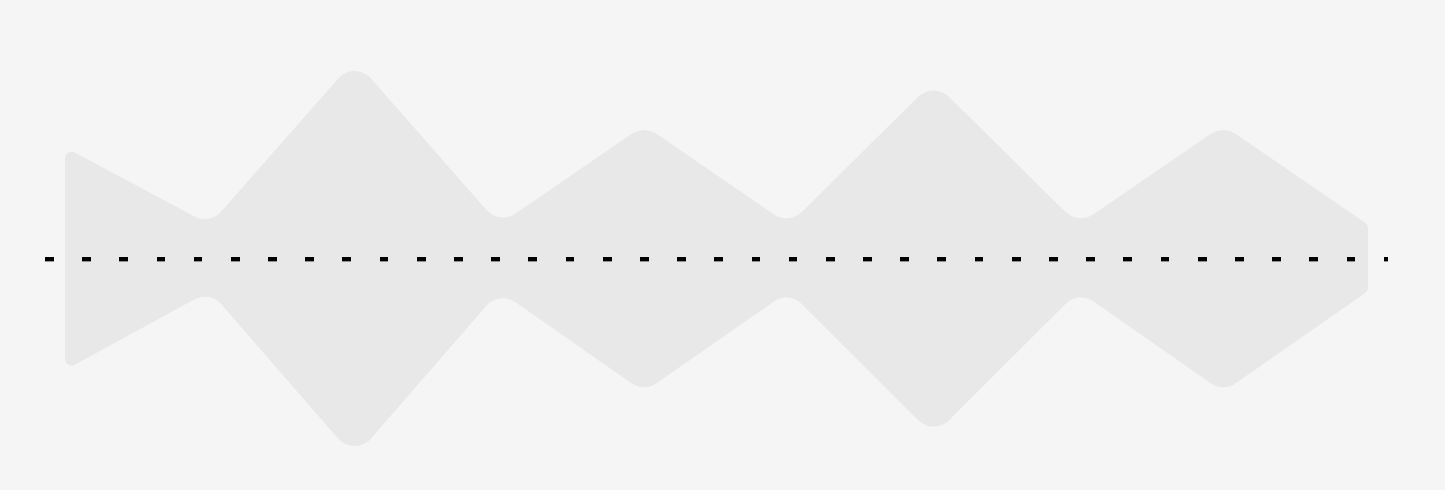 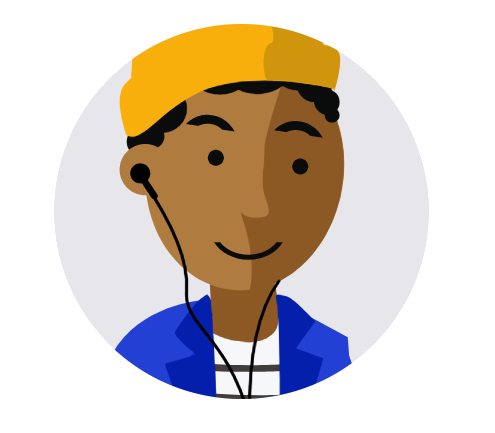 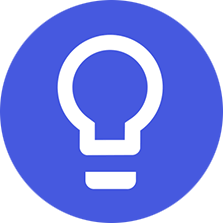 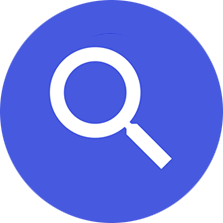 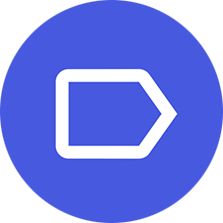 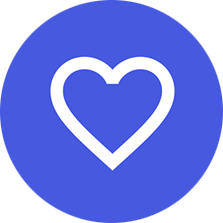 تصاویر و موقعیت هتل Y
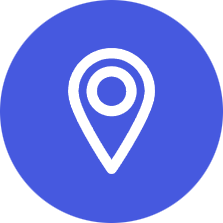 مراکز خرید استانبول برای خرید عمده
بهترین رستوران‌های ایرانی استانبول
اشتراک گذاری تصاویر و تجربه سفر در شبکه‌های اجتماعی
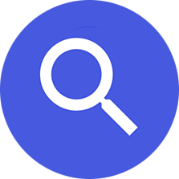 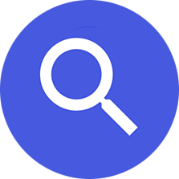 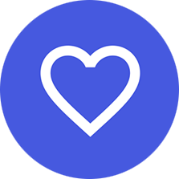 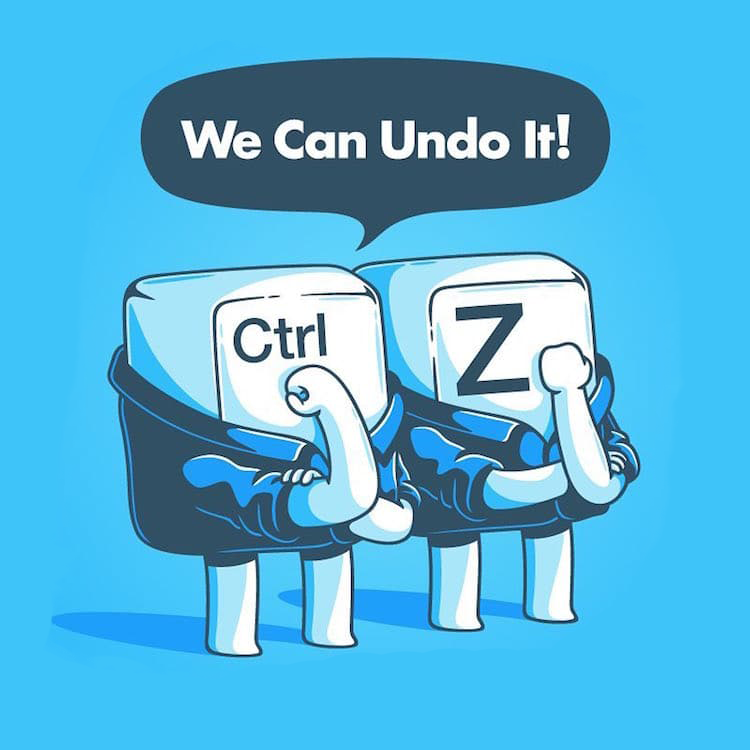 واقع‌بین باشید
افت رتبه با آپدیت‌های جدید، فرصتی برای بازنگری در همه چیز است
یک اشتباه کوچک در ورود محتوا، می‌تواند نتایج منفی بسیاری داشته باشد
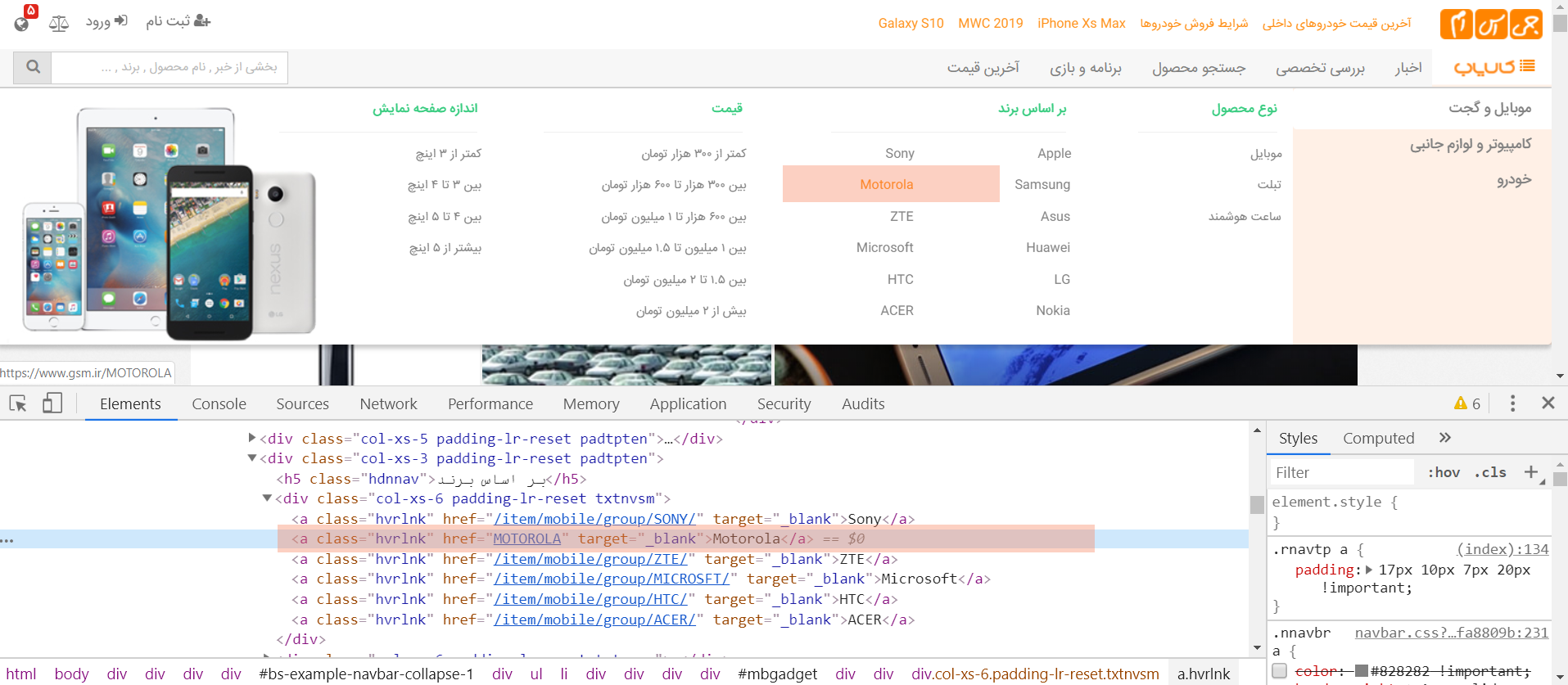 Canonical Tag، راه حلی ساده برای جلوگیری از تولید صفحات تکراری
site:https://www.gsm.ir/ inurl:/MOTOROLA/MOTOROLA/
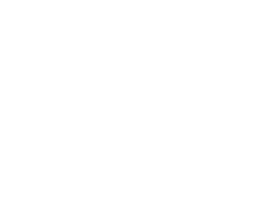 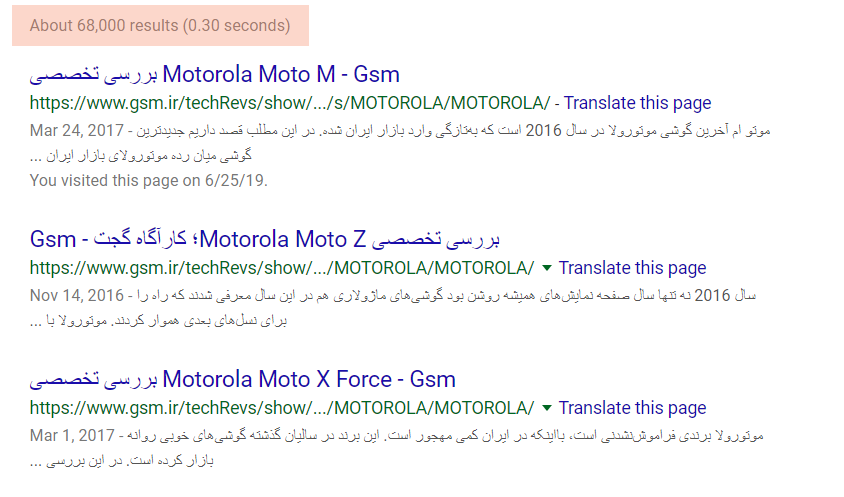 تنها از یک صفحه سایت 13 نسخه متفاوت ایندکس شده است
site:https://www.gsm.ir/techRevs/show/35546/
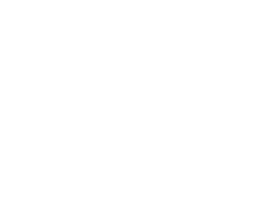 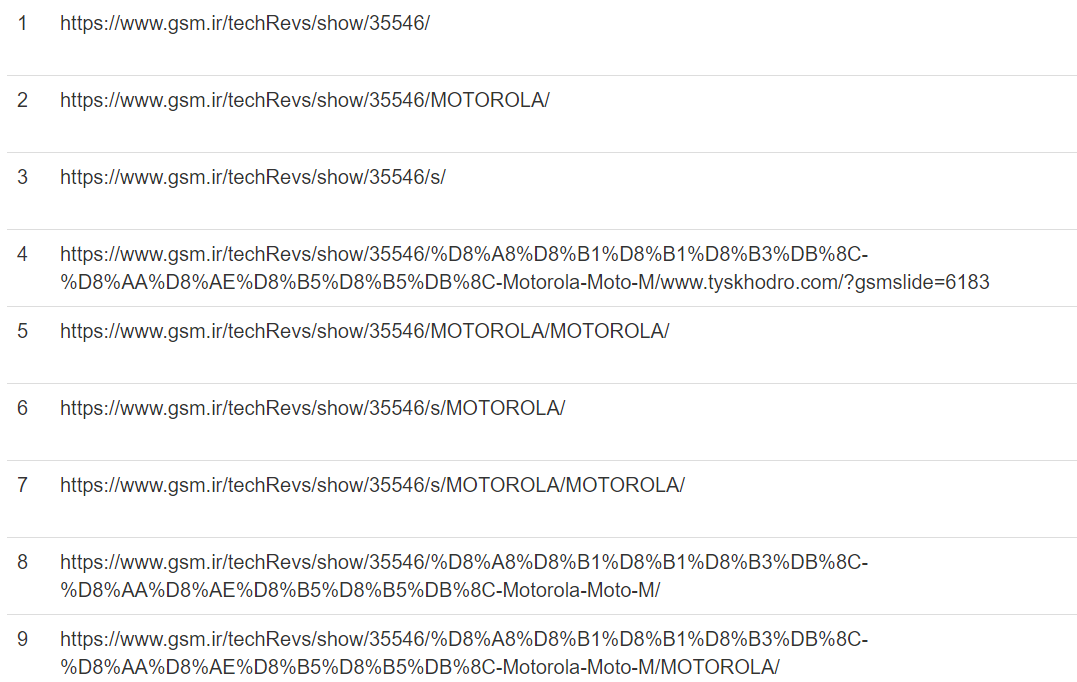 پرسش و پاسخ
مشتاق شنیدن نظرات و پاسخ‌گویی به سوالات شما هستم
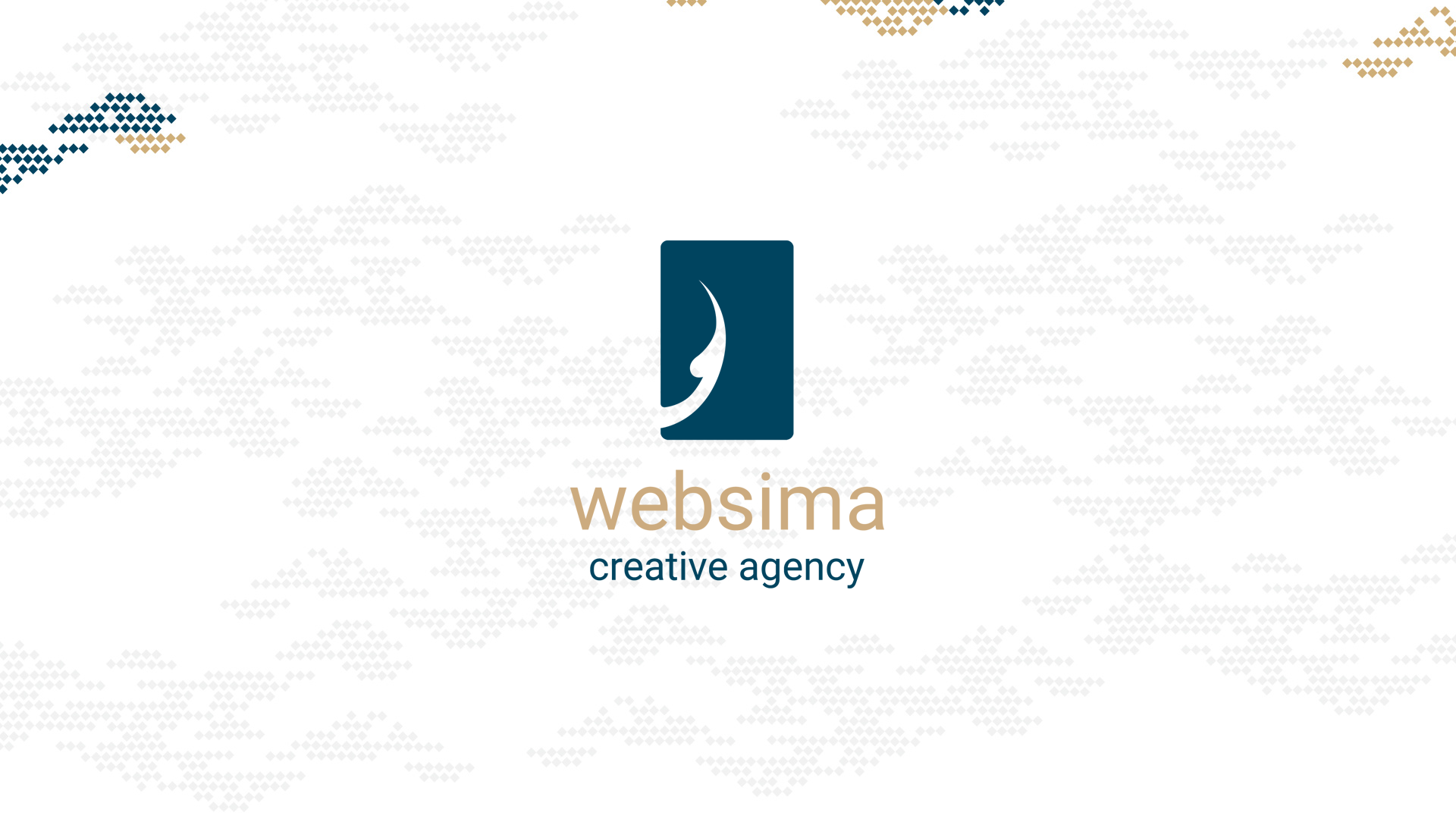